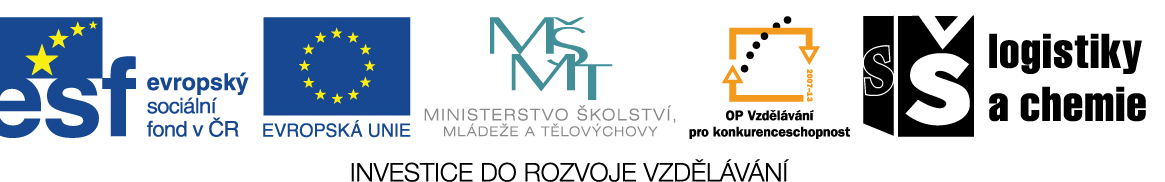 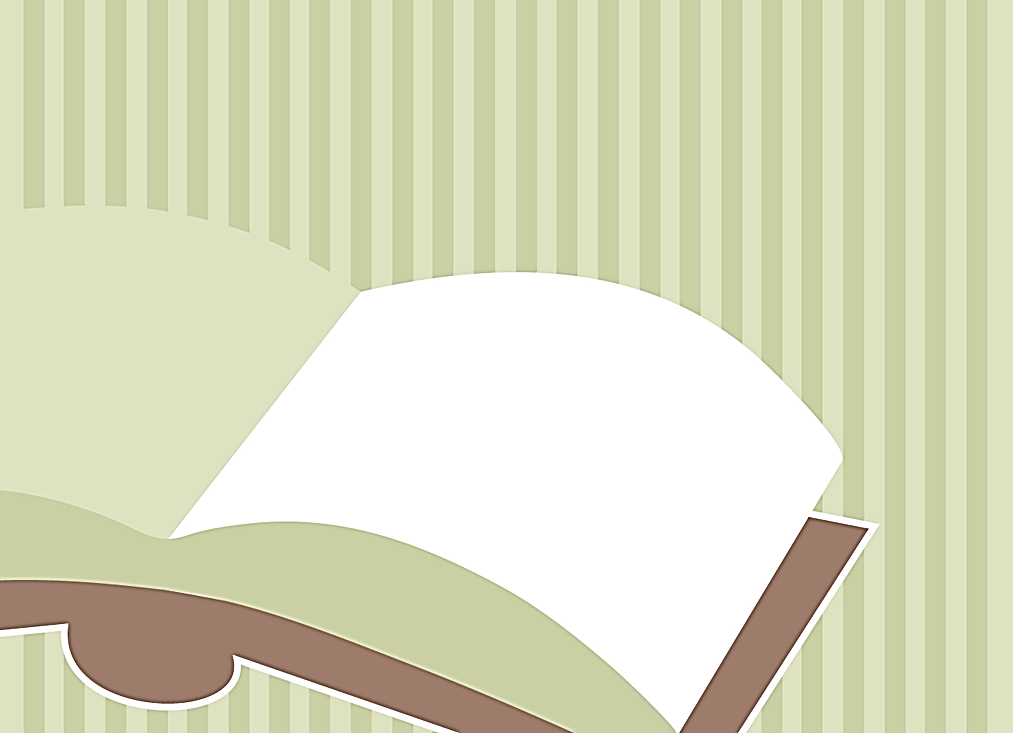 Karbonylové sloučeniny
K E T O N Y
Ketony
kyslíkaté deriváty, patří mezi karbonylové sloučeniny ( C=O),  obsahují ketonickou  skupinu
funkční skupina: ketonická   C = O  (ketoskupina)obecný vzorec : R1 – C = O                              R2
2
Názvosloví
systematický název (substituční): 
název základního uhlovodíku + přípona –on
funkční  názvy (zastaralé): abecedně seřazené uhlovodíkové zbytky  + název keton                                         je-li  přítomna nadřazenější skupina  –  předpona oxo – 
triviální názvy: některé vžité
3
Příklady  vzorců a názvů
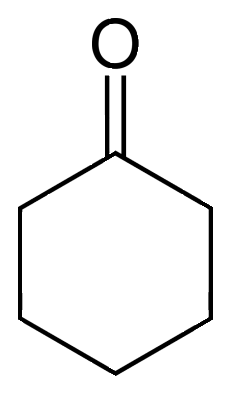 4
Vlastnosti 
polární sloučeniny
nižší homology jsou rozpustné ve vodě a  většině organických rozpouštědlech
střední a vyšší ve vodě rozpustné nejsou
nejnižší jsou těkavé kapaliny, vyšší jsou látky tuhé
některé se vyskytují v přírodě (kafr, testosteron, progesteron)
kapalná jsou výborná rozpouštědla tuků, pryskyřic
5
Chemické vlastnosti
karbonylová skupina je silně polární
 má –I , –M efekt
jsou méně reaktivní než aldehydy
Oxidace 
slabá neprobíhá
při silné oxidaci dochází ke štěpení, vzniká směs kyselin, pokud je jeden ze substituentů methyl, vzniká i oxid uhličitý a voda
6
ox
CH3CH2COCH2CH3        CH3COOH + CH3CH2COOH 
                                                         kys.octová           kys.propionová

Redukce - hydrogenací vznikají  sekundární alkoholy CH3COCH3 + H2                      CH3CH(OH)CH3
Aldolizace – probíhá  obtížně, může smíšená s aldehydy
7
Výroba
dehydrogenací nebo oxidací sekundárních alkoholu
 CH3CH(OH) CH3           CH3COCH3 + H2  kat. ZnO, 350oC
b) Wacker – Hoechstův způsob – oxidace alkenů
CH3CH=CH2 + ½ O2          CH3COCH3 + H2   PdCl2 / CuCl2
c) kumenový způsob - kde jsme ho poznali? Zapište rovnicí!
8
Kumenový způsob výroby fenolu
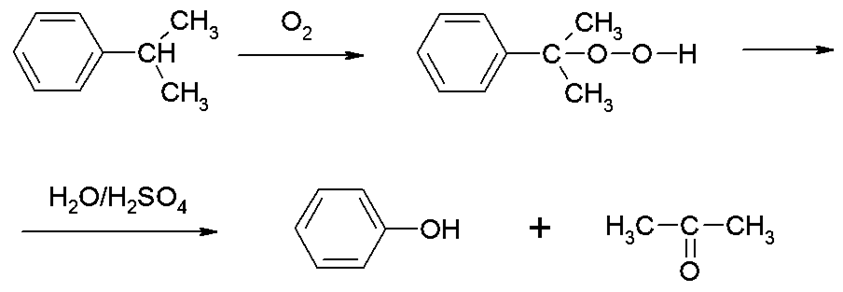 R O V N I C E
9
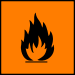 Zástupci
Propanon = aceton                                  Vysoce hořlavý (F)
bezbarvá, těkavá, příjemně vonící jedovatá kapalina, rozpouští se ve vodě i v hydrofobních látkách, vzniká při hladovění a diabetes mellitus 
Výroba : dehydrogenace propan-2-olu, oxidace propenu, kumenový způsob
Použití: výborné rozpouštědlo, výroba léčiv
10
(chloroform, jodoform ), organické sklo, …
Chloraceton + bromaceton – slzotvorné látky

Butanon = methylethylketon MEK – rozpouštědlo

Cyklohexanon - olejovitá kapalina, voní po mátě, rozpouští se v ethanolu i diethyléteru
Výroba: oxidace cyklohexanolu nebo cyklohexanu
 Použití: výroba polyamidových vláken - Silon
11
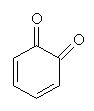 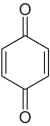 p-
o-
CHINONY
benzochinon
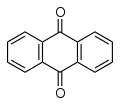 jsou cyklické diketony s konjugovaným řetězcem
antrachinon
přírodní deriváty mají laxativní účinky, průmyslově slouží především k výrobě barviv
12
Demonstrační pokus	
do zkumavky nalijeme 5 ml vody
přidáme 0,5 ml acetonu a 1 ml 10% roztoku NaOH
přikapáváme roztok jódu v KI  dokud se odbarvuje
zkumavku ponoříme do vody zahřáté na přibližně 60 °C
vznikají  žlutavé krystalky jodoformu 
pro srovnání možno použít formalín, který reakci neposkytuje
http://www.studiumchemie.cz/video.php?id=225
13
Zapište probíhající děj rovnicí!
ROVNICE
CH3COCH3 + 3I2  + 4NaOH             CH3COONa  + CHI3  + 3 NaI + 3 H2O
Pro pokročilé chemiky!
14
Zdroje:
JANECZKOVÁ, Anna a Pavel KLOUDA. Organická chemie. 2001. vyd. Ostrava: Pavel Klouda, 1998, 154, [1] s. ISBN 80-902-1556-4
http://cs.wikipedia.org/wiki/Aceton [5.2. 2013]
http://www.studiumchemie.cz/pokus.php?id=63 [6.2. 2013]

Úvodní obrázek: 
http://officeimg.vo.msecnd.net/en-us/images/MH900439092.jpg [5.2. 2013]
15
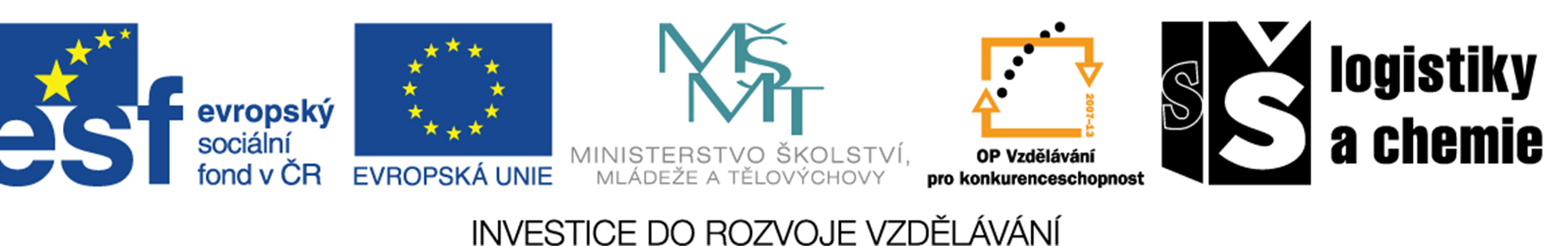 16